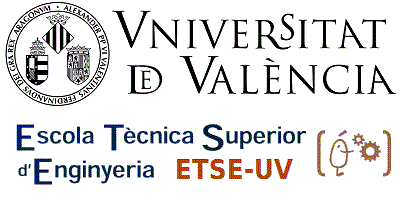 algunos aspectos sobre preparación de presentaciones

	Vicente Cerverón Lleó
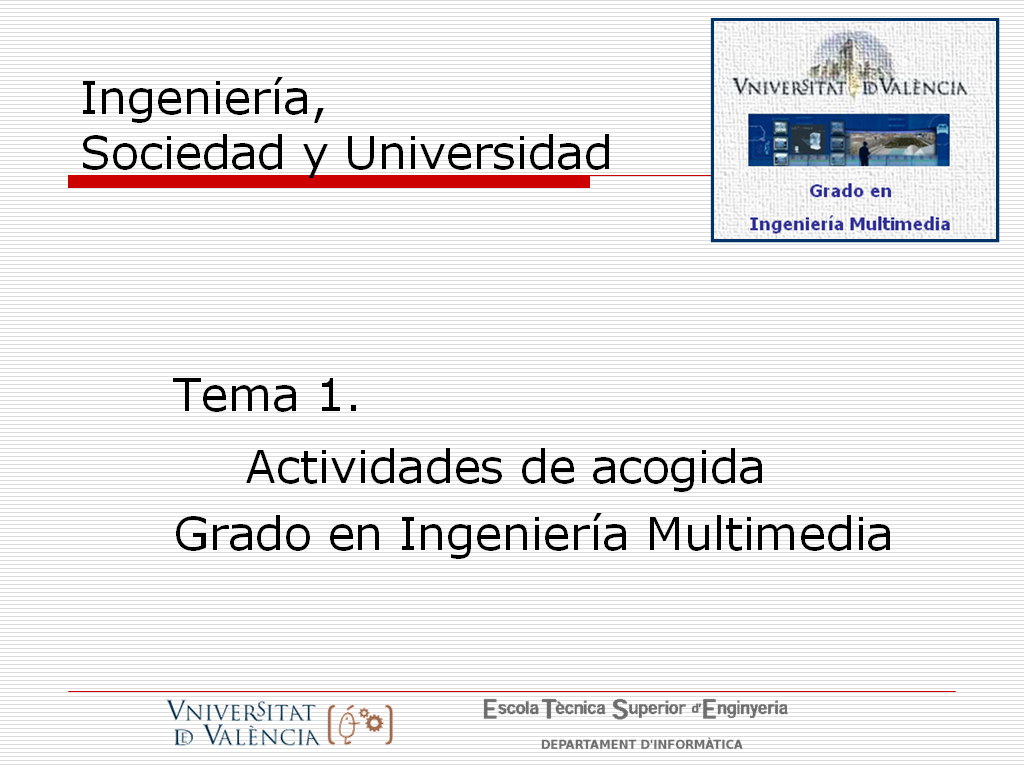 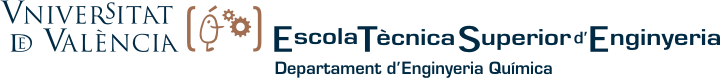 Preparación de presentaciones
Un documento de presentación es una serie de “diapositivas” que contienen texto, gráficos, imágenes o otros recursos multimedia
Nos centraremos en el uso de documentos de presentación como apoyo visual (audiovisual) a una presentación oral
En este contexto, un documento de presentación no es auto-contenido, sino un apoyo
Existen multitud de técnicas y recomendaciones de cómo debe hacerse una presentación
sobre la preparación de presentaciones
Generación de presentaciones
Una presentación tiene un diseño general para el conjunto de diapositivas y una serie de diapositivas con diferentes contenidos
El usuario abre una nueva presentación normalmente a partir de una plantilla
El usuario va insertando nuevas diapositivas, elige su diseño (de título o de contenidos) e introduciendo texto y gráficos en ellas (también puede duplicarlas y modificarlas)
El diseño de una diapositiva puede modificarse en cualquier momento
sobre la preparación de presentaciones
Patrones de diapositivas
Los patrones constituyen el “diseño de fondo” y se accede a ellos al Ver Patrón de diapositivas
es suficiente con dos tipos de patrones: patrón de diapositivas y patrón de títulos
en los patrones se pueden incluir gráficos y elementos de texto que aparezcan en todas las diapositivas de un tipo
Un elemento asociado al “diseño de fondo” es el Encabezado y pie de página útil para incluir rótulos, fechas y números de páginas.
sobre la preparación de presentaciones
Configurar la presentación (1)
El SW permite configurar diferentes aspectos de la presentación, como las transiciones entre diapositivas.
Los diferentes efectos se pueden aplicar a una sola diapositiva o al conjunto de ellas.

También pueden configurarse animaciones de los elementos dentro de una diapositiva.
Las animaciones se hacen por defecto con los párrafos de primer nivel, pudiendo personalizarse para otros niveles.
sobre la preparación de presentaciones
Configurar la presentación (2)
El SW permite ensayar una presentación y medir el tiempo empleado en cada una de las diapositivas y el total
Los tiempos empleados pueden guardarse y usarse para que las diapositivas avancen automáticamente
sobre la preparación de presentaciones